General structure and classification of viruses
DR. Mohammed Arif
Associate professor
Consultant virologist
Head of the virology unit
The concept of virus
Edward Jenner (1798), introduced the term virus in microbiology.
Virus in Greek means poison.
Edward Jenner noticed  that milk maids   who infected with cowpox  develop immunity  against smallpox.  
He inoculated a boy with the vesicle fluid taken from the hand of infected maid.
The boy developed sustained immunity against  smallpox.
The concept of virus.
Edward Jenner assumed that the vesicle fluid that has been taken from the hand of the milk maid contained a poison ( virus ), that was responsible for immunity.
General  characteristics of viruses
Viruses are smaller than bacteria, they range in size between 20-300 nanometer ( nm ).
Viruses contain only one type of nucleic acid, either  DNA or RNA, but never both.
Viruses  consist of nucleic acid surrounded by a  protein coat. Some viruses have additional lipoprotein envelope.

Viruses lack cellular organelles, such as mitochondria and ribosomes.
General  characteristics of viruses
Viruses are obligate cellular parasites. They replicate only inside living cells.
Viruses replicate through replication of their nucleic acid and synthesis of the viral protein.
Viruses do not multiply in chemically defined media.
Viruses do not undergo binary fission.
Size of viruses
Terminology
Virion: The complete virus particle.
Capsid: The protein coat that surrounds nucleic acid.
Nucleocapsid: The nucleic acid plus the capsid.
Capsomeres: The structural protein units that made up the capsid.
Defective virus: the virus cannot replicate by its own, it requires helper virus.
Nanometer : milli-micron.
General structure of viruses
Viruses composed of nucleic acid either DNA or RNA, surrounded by a protein coat called the capsid.
The capsid is composed of small structural units called capsomeres.
The capsid protects nucleic acid from inactivation by the outer physical conditions.
Some viruses have additional lipoprotein envelope , composed of virally coded protein and host lipid. The viral envelope is covered with glycoprotein spikes.
General structure of viruses
Some viruses have enzymes inside the virion. All ss- RNA viruses with negative polarity have the enzyme transcriptase ( RNA dependent RNA polymerase) inside virions.
Retroviruses and hepatitis B virus contain the enzyme reverse transcriptase.
Structure of icosahedral unenveloped virus
Structure of icosahedral enveloped virus.
Structure of viruses
Enveloped viruses ( Herpes viruses , Rabies virus & influenza viruses).
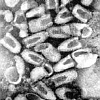 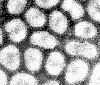 Unenveloped viruses  ( Adenoviruses ).
Symmetry of viruses
Viruses are divided into three groups, based on the morphology of the nucleocapsid and the arrangement of capsomeres.
1-Cubic symmetry:
The virus particle is icosahedral in shape (almost spherical particle )  and the nucleic acid contained inside the capsid. The icosahedron particle is composed of 20 equilateral triangles , 12 vertices and has 2,3,5 rotational symmetry.
Cubic symmetry
Symmetry of viruses
2- helical symmetry :

The virus particle is elongated or pleomorphic  (not spherical), and the nucleic acid is spiral. Caposomeres are arranged round the nucleic acid. 
3- complex symmetry:

The virus particle does not confirm either cubic or helical symmetry.
Helical symmetry
Cubic symmetry ( Adeno &  herpes viruses ).
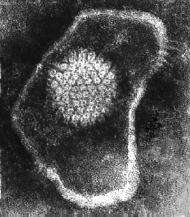 Helical symmetry ( influenza & rabies viruses ).
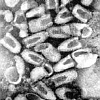 Complex symmetry ( Poxviruses ).
Classification of viruses
Viruses are divided into two large groups:
RNA containing viruses.
DNA containing viruses.
Baltimore classification
Viruses were divided into six groups based on the their nucleic acid and m-RNA production.
1- ds-DNA viruses.
2- ss-DNA viruses.
3- ds- RNA viruses.
4- ss-RNA viruses with positive strands( positive polarity).
5- ss-RNA viruses with negative  strands(negative polarity).
6- ss-RNA viruses associated with the enzyme reverse transcriptase.
1- Double stranded DNA families of medical importance
1- Poxviridae.
2- Herpesviridae.
3- Hepadnaviridae.
4- Adenoviridae.
5- Papovaviridae.
2- Single stranded DNA families. 3- Double stranded RNA families.
Single stranded DNA family:
1-  Parvovoridae.


Double stranded RNA family:
1- Reoviridae .
4- Single stranded RNA families with positive strands
1-Picornaviridae.
2- Caliciviridae.
3- Astroviridae.
4- Coronaviridae.
5- Flaviviradae.
6- Togaviridae.
The viral genome acts directly  as m-RNA.
5- Single stranded RNA families with negative strands
1- Orthomyxoviridae.
2- Paramyxoviridae.
3- Rhabdoviridae.
4- Filoviridae.

The viral genome does not act as m-RNA.
It must be transcribed by the viral enzyme  transcriptase into  m-RNA.
Virions contain the  enzyme  transcriptase.
6-Single stranded RNA viruses associated with the enzyme reverse transcriptase
Retroviruses.

The viral genome is reverse transcribed into a complementary DNA strand  using the enzyme reverse transcriptase.
Steps in virus replications
1- Adsorption (attachment).
2- Penetration.
3- uncoating.
4- Replication of the viral genome.
5- Transcription of the viral genome into m-RNA.
6- Translation of m-RNA into viral proteins.
7- protein synthesis,
8- Viral assembly.
Steps in virus replication
1-Adsorption (attachment ).

     Viruses must recognize and bind to specific cellular receptors on the surface of the infected cell via particular  glycoproteins.
Steps in virus replication
2--Penetration.
    A- Enveloped viruses that has the ability to form syncytia ( multi-nucleated giant cell ) enter the cell through fusion of the viral envelope with cell plasma membrane( eg. Paramyo and herpes viruses ).
    2- The remaining enveloped viruses enter the cell through endocytosis.
Entry of enveloped viruses, fusion of the viral envelope.
Steps in virus replication
B- Unenveloped viruses enter the cell either by endocytosis ( endosome lyses as with adenoviruses) or by forming a pore in the membrane of the cell. The viral RNA is then released inside the cell (picornaviruses).
Endocytosis
Endocytosis involves invagination of the cell membrane to form vesicles in the cell cytoplasm.
Infected viruses are then engulfed inside these vesicles.
Each vesicle fuses with a lysosome to form lysosomal vesicle.
The viral envelope fuses with lysosomal membrane and the viral nucleocapsid is expelled into the cytoplasm.
Endocytosis.
Steps in virus replication
3- Uncoating.
     Release of the viral genome from its protective capsid to enable the viral nucleic acid to replicate.

4- Transcription. Synthesis of m-RNA.

5-Translation. The viral genome is translated using cell ribosomes into structural and non-structural proteins.
Steps in viral replication
6- Replication of the viral nucleic acid.

7-Assembly. New virus genomes and proteins are assembled to form new virus particles.

8-Release. Enveloped viruses are released by budding from the infected cells. Unenveloped viruses are released by rupture of the infected cells.
Release of enveloped viruses by budding